В национальном костюме –
 образ народа





Работу  подготовила 
учитель начальных классов
МБОУ «Криничненская СШ»
Якубова Сусана Февзиевна
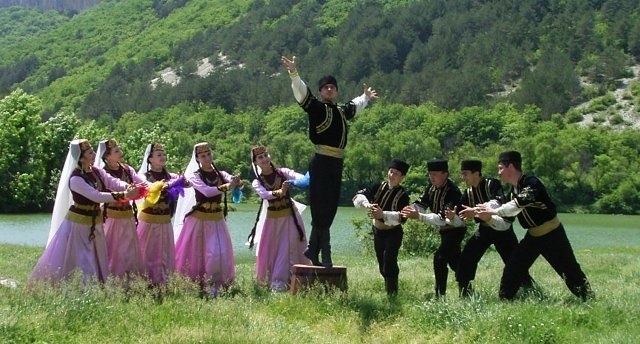 Традиционный костюм во второй половине XIX века утратил прежние региональные различия и стал единым у всех крымских татар.
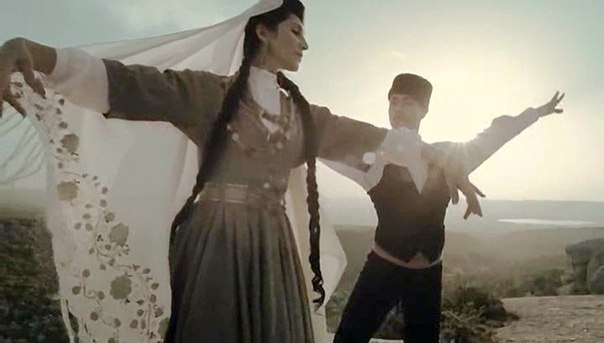 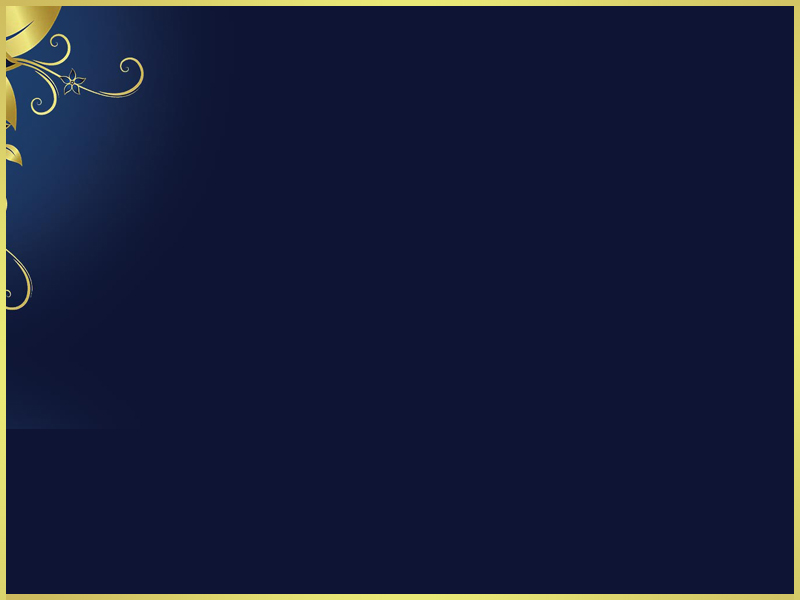 Основу женского костюма составляли широкая полотняная рубаха-платье «тюб кольмек» туникообразного кроя и так называемые штаны с широким шагом. Поверх рубахи надевалось распашное платье - «чабуллу антер» - с отделкой золотным галуном по всему периметру и длинным узким рукавом, отворот которого - «енькъапакъ» - украшался золотной вышивкой.
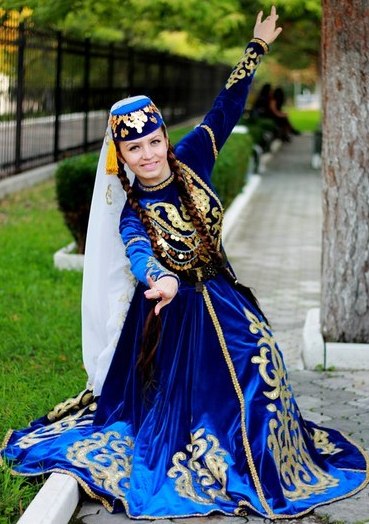 Глубокий вырез платья закрывала специальная деталь - «кокуслюк», которая выполняла утилитарную и декоративную функции, - на нее нашивали золотые монеты или оформляли иным способом.
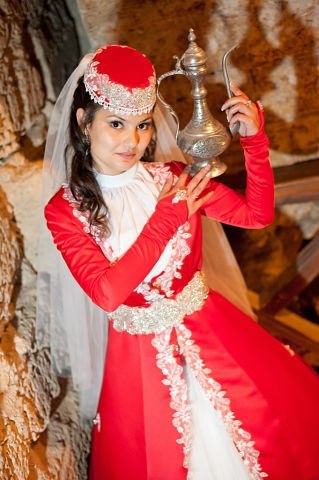 Затем идет вокруг талии широкий плисовый кушак (йипши къушакъ), шитый серебром или золотом с большими серебряными бляхами с рельефными узорами (копан).
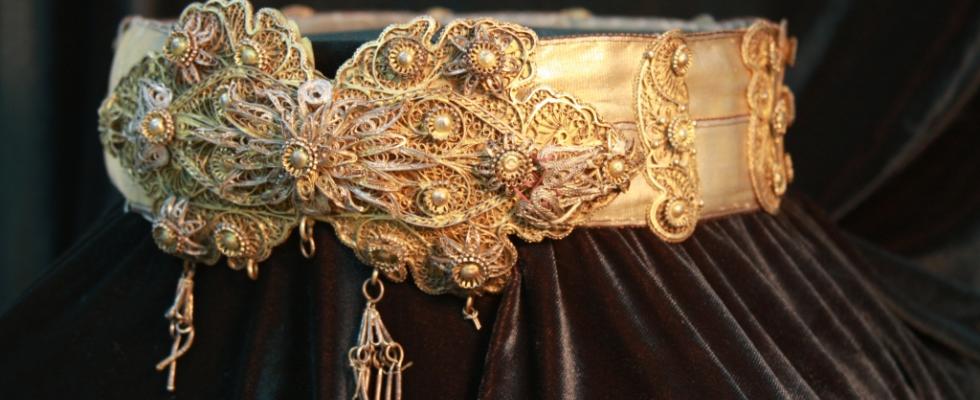 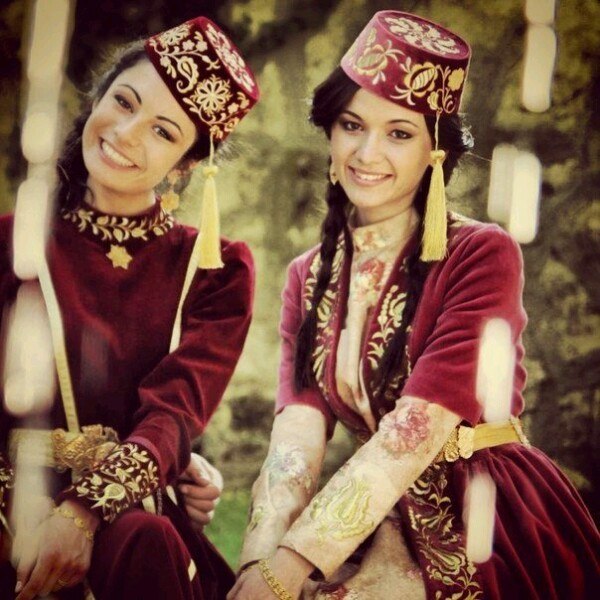 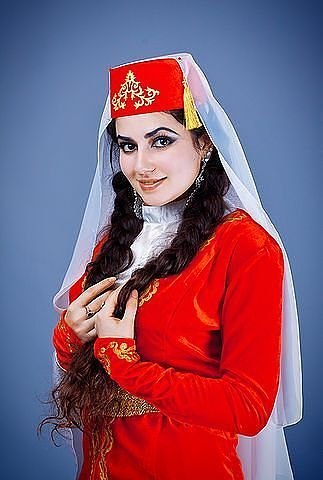 Особое внимание крымские татарки уделяли украшениям головы. Волосы девушки обычно заплетали в две косы, которые откидывали на спину.
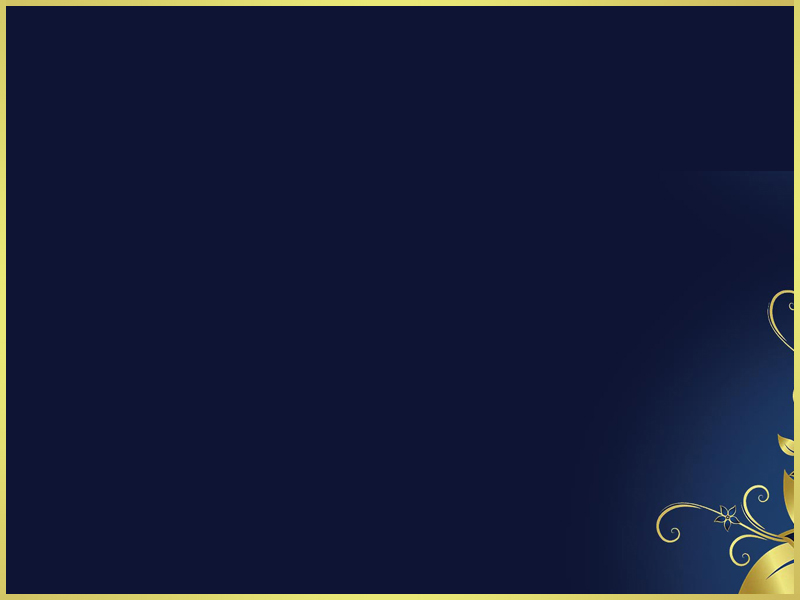 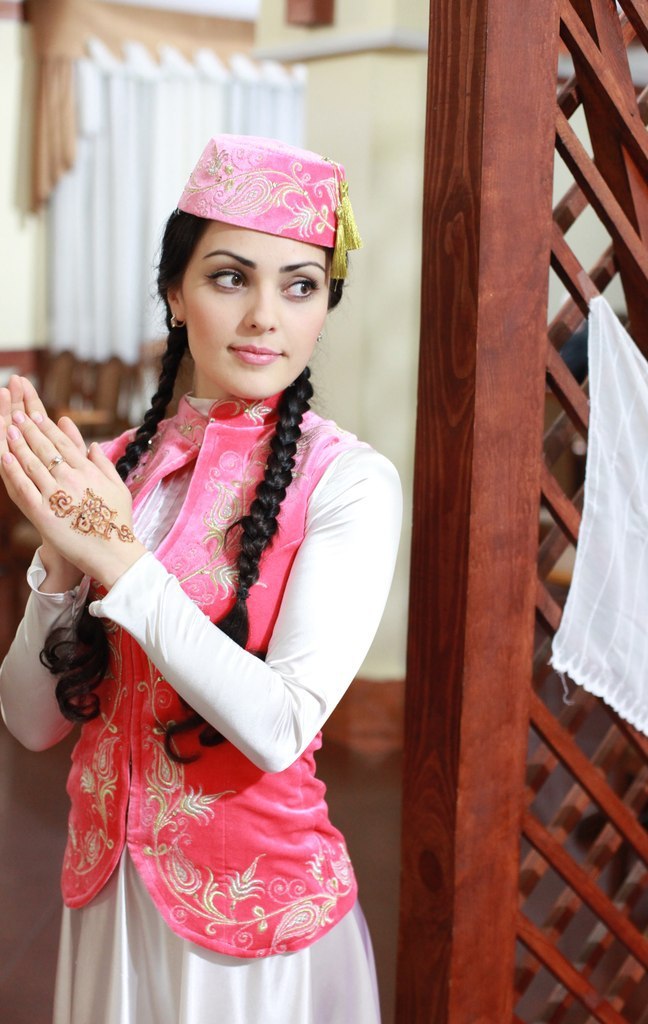 Головным убором считалась бархатная, обычно бордового цвета шапочка (фес), вышитая золотом или серебром, иногда украшенная мелкими монетами и покрытая круглой с узорами отделкой золотого цвета (фес къалпагьы).
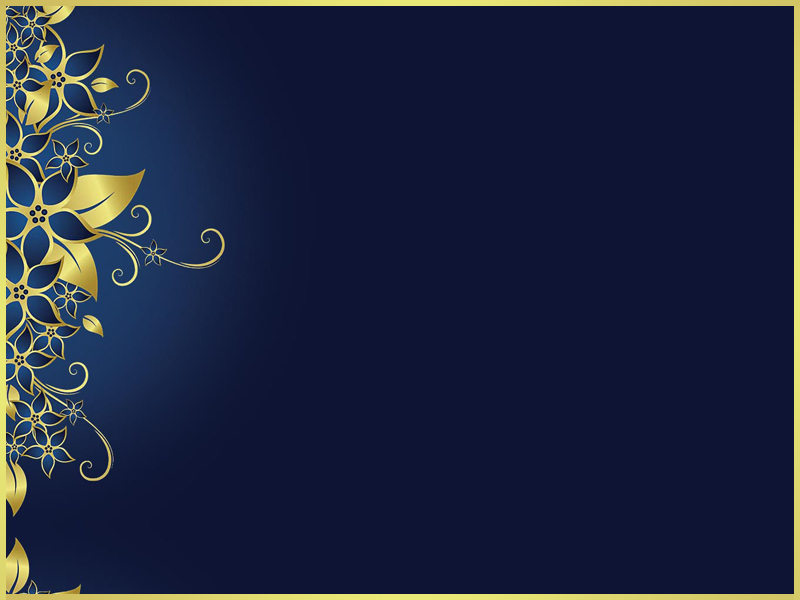 Женщины в возрасте повязывали голову платком, поверх которого в определенных ситуациях (молитва, поминки) накидывали длинное ритуальное головное покрывало «марама».
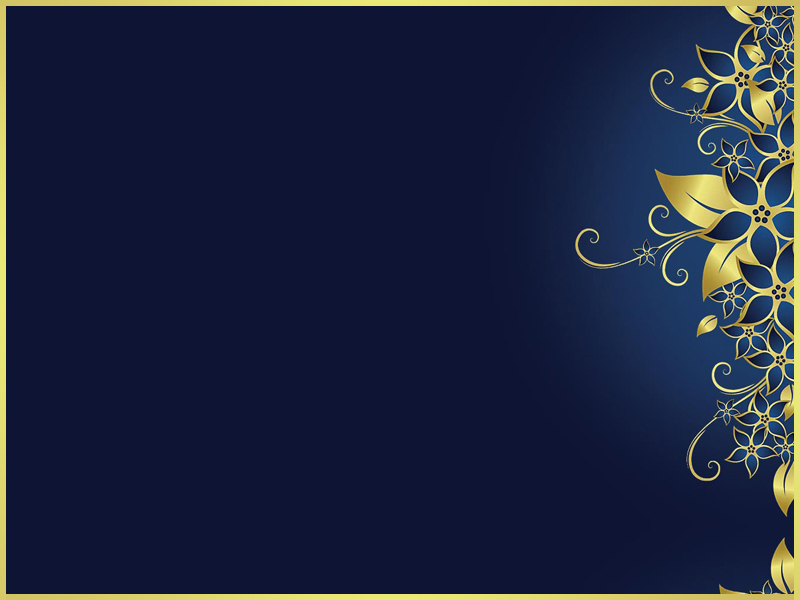 Основой мужского костюма была туникообразная рубаха с широкими рукавами и небольшим воротничком-стойкой из некрашеной домотканины «кетен кольмек».
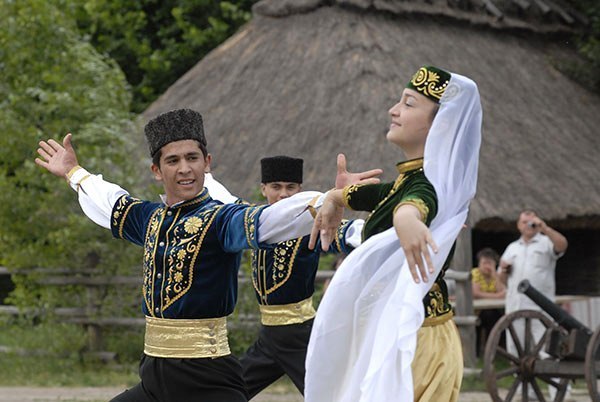 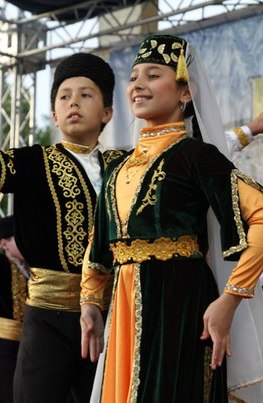 Поверх рубахи надевали плотно прилегающий жилет, нарядный вариант которого имел целый ряд серебряных или вывязанных из золотного шнурка пуговиц.
Ранний и самый распространенный вариант крымскотатарского пояса – «къушак» – шили из длинного полотнища тонкой шерстяной или шелковой ткани, часто с узором из поперечных полос (обычно красного цвета).
Крымскотатарский пояс должен был трижды обхватывать талию, отчего и зависела его длина.
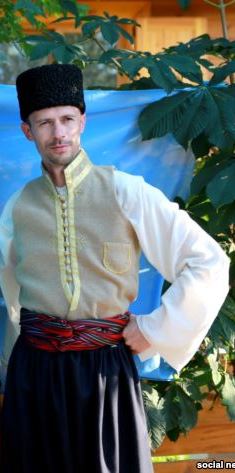 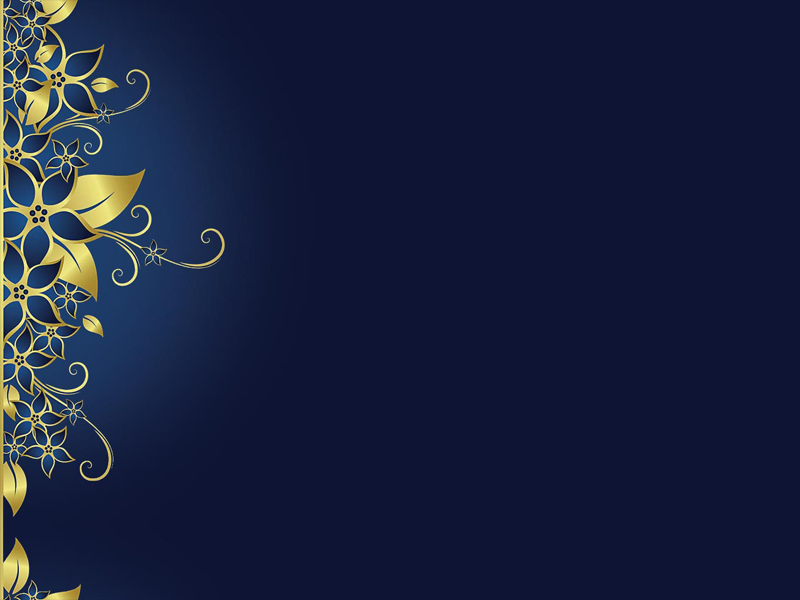 Штаны с широким шагом на вздержке и глубокими внутренними карманами - «унчхурлу штан» - шились из льна, шерсти, сукна.
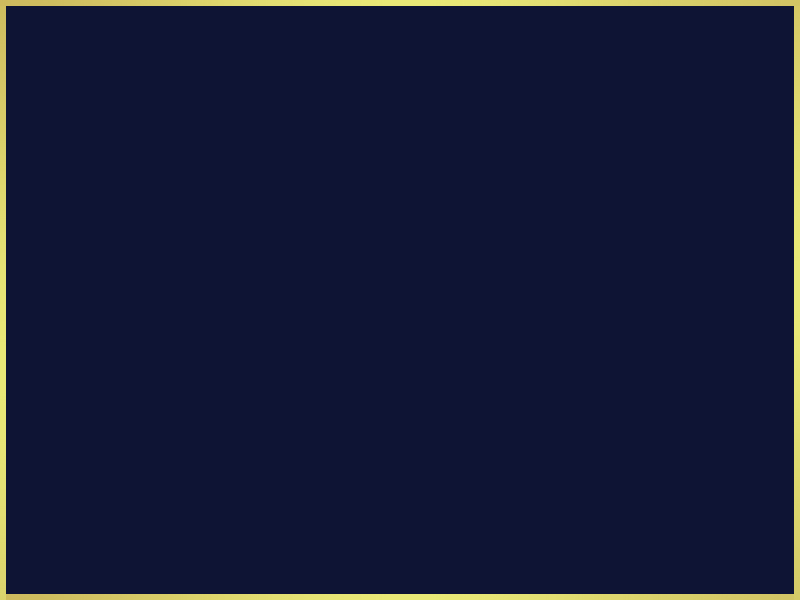 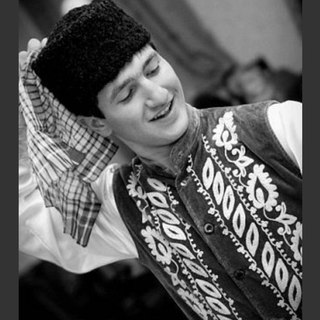 Традиция постоянного ношения крымскими татарами каракулевой шапки-«халпах» жива до настоящего времени.
Традиционный праздничный костюм, бесспорно, является настоящим произведением декоративно-прикладного искусства, отражающим уникальные исторические, этнографические и художественные особенности культуры крымско-татарского народа.
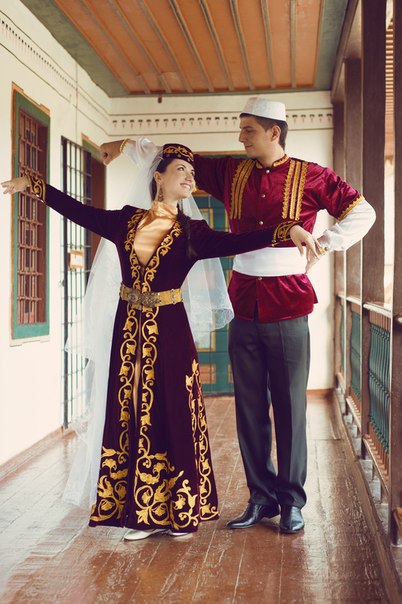 Спасибо за внимание!
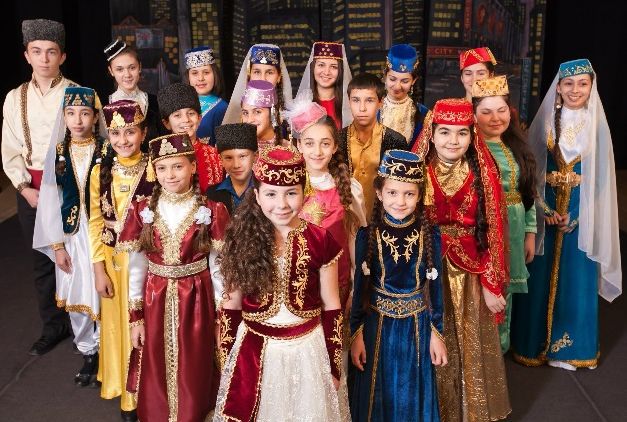